Closing Panel: Suggested SNP Alliance Policy Priorities & Action Steps 
 
Speakers:  Jon Blum, Former Principal Deputy Administrator and COO, Centers for Medicare and Medicaid Services; Rodney Whitlock, Ph.D., Vice President, McDermott+
How did the SNP concept become important enough to be included in the MMA?
What was the Congressional intent associated with the authority?
In your view, has the authority and intent unfolded as you expected? 
Do you see the value and outcomes you expected at the time of drafting?
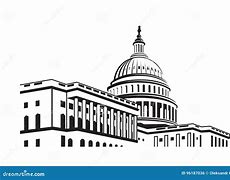 Congressional Intent and MMA of 2003 Vision
Turning to CMS implementation and oversight, what do you view as the major positive impacts of SNPs?
What have been some of the challenges? 
In terms of CMS policy making, what do you view as some of the most significant steps?
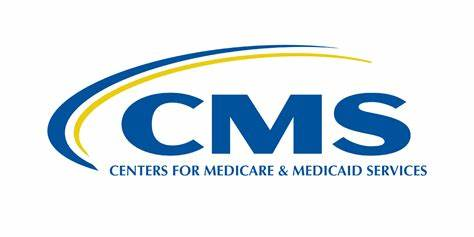 CMS Perspective
Hill and Reconciliation Savings Targets

Administration View on MA

Population and Demand

Administration View on All Government Programs - “Why to you exist?”
Thinking ahead, what are some environmental factors the SNP Alliance should consider for specialty managed care policy development?
If you were leading the SNP space, what would your top 3 action steps for moving specialty managed care forward in the coming years?